A Practitioner’s Framework for Federated Model Validation Resource Allocation
Dr. Dhruv Patel
Dr. Jo Anna Capp
Dr. John Haman
17 April 2024
Federated model -- interconnected system of models
A federated model is used to test and evaluate end-to-end system performance
Goal: To better understand the uncertainty of the federation to make informed decisions about validation resource allocation
IDA is extending the framework proposed by others to consider an operational test perspective for end-to-end federated models
Uncertainty quantification of systems-of-systems has been studied extensively
Raz AK, Wood PC, Mockus L, DeLaurentis DA. System of systems uncertainty quantification using machine learning techniques with smart grid application. Systems Engineering. 2020; 23: 770–782. 
Biltgen, Patrick T. "Uncertainty quantification for capability-based systems-of-systems design." 26th International Congress of the Aeronautical Sciences, Anchorage USA, ICAS2008-1.3. Vol. 3. 2008. 
DeLaurentis, Daniel A., Kushal Moolchandani, and Cesare Guariniello. System of Systems Modeling and Analysis. CRC Press, 2022.
Network-based uncertainty quantification is not new 
Carlberg, Kevin, et al. "The network uncertainty quantification method for propagating uncertainties in component-based systems." arXiv preprint arXiv:1908.11476 (2019). 
Tencer, John, Edward Rojas, and Benjamin B. Schroeder. "Network Uncertainty Quantification for Analysis of Multi-Component Systems." ASCE-ASME Journal of Risk and Uncertainty in Engineering Systems, Part B: Mechanical Engineering 9.2 (2023): 021203.
We take a DoD operational testing perspective
Limited test resources
Knowledge-based uncertainties
Validating operational realism
Main Idea: Propagate uncertainty and allocate resources leveraging inherent network structure
A network is a collection of nodes and pairwise relationships between nodes called edges
Nodes: models 
Edges: directed edges indicating model inputs are the outputs of another model
Three types of uncertainties we consider:
Exogenous: uncertainty due to exogenous input parameter variations and errors
Example: parameters which are not the output of another model

Propagated: uncertainty arising from connecting models
Example: inputs and associated uncertainties from connecting models in the network

Knowledge: pseudo-quantitative uncertainty arising from SME judgement of how well a model represents the real world
Example: intelligence models of adversary threats
SME: Subject Matter Expert
Example: ballistic missile model
RV
Each node has two types of inputs
Propagated inputs from other models (black arrows)
Exogenous inputs (light brown arrows)
ABM
6 D.O.F.
Trajectory
Azimuth
Seeker
C2
Probability of Damage
Atmosphere
Close-in BMEWS
BMEWS
Gravity
6 D.O.F.: 6 Degrees of Freedom; ABM: Anti-Ballistic Missile; BMEWS: Ballistic Missile Early Warning System; C2: Command and Control; RV: Reentry Vehicle
Steps 1-3 need to be done iteratively through the network
6 D.O.F.
Trajectory
Azimuth
C2
Atmosphere
Close-in BMEWS
BMEWS
Gravity
6 D.O.F.: 6 Degrees of Freedom; ABM: Anti-Ballistic Missile; BMEWS: Ballistic Missile Early Warning System; C2: Command and Control; RV: Reentry Vehicle
Steps 1-3 need to be done iteratively through the network
RV
ABM
6 D.O.F.
Trajectory
Azimuth
C2
Atmosphere
Close-in BMEWS
BMEWS
Gravity
6 D.O.F.: 6 Degrees of Freedom; ABM: Anti-Ballistic Missile; BMEWS: Ballistic Missile Early Warning System; C2: Command and Control; RV: Reentry Vehicle
Steps 1-3 need to be done iteratively through the network
RV
ABM
6 D.O.F.
Trajectory
Azimuth
Seeker
C2
Probability of Damage
Atmosphere
Close-in BMEWS
BMEWS
Gravity
6 D.O.F.: 6 Degrees of Freedom; ABM: Anti-Ballistic Missile; BMEWS: Ballistic Missile Early Warning System; C2: Command and Control; RV: Reentry Vehicle
Step 1: Statistical expertise is needed to leverage SME judgement to carefully define distributions
1: Choose input parameter distributions
When sufficient a priori data is available, use data to estimate distributions

Otherwise, combine SME judgement and statistical expertise to appropriately pick a distribution 

Example: SME is 70% confident that the adversary seeker will lock onto missile between 6km and 10km. 
We may choose a normal distribution such that 70% of the time we get a km between 6 and 10.
70%
10
8
6
Kilometers
SME: Subject Matter Expert
Step 2: Build meta-models to capture uncertainty and reduce complexity
For nodes requiring meta-models, use a space-filling design to characterize model output space
Use statistical modeling, e.g. Gaussian Processes, to develop a meta-model describing model output space and uncertainty
The meta-model is necessary to decrease the complexity and dimensionality of the model
2: Meta-modeling
Propagated
Exogenous
Step 2: Build meta-models to capture uncertainty and reduce complexity
For nodes requiring meta-models, use a space-filling design to characterize model output space
Use statistical modeling, e.g. Gaussian Processes, to develop a meta-model describing model output space and uncertainty
The meta-model is necessary to decrease the complexity and dimensionality of the model
2: Meta-modeling
Propagated
Exogenous
Step 2: Build meta-models to capture uncertainty and reduce complexity
For nodes requiring meta-models, use a space-filling design to characterize model output space
Use statistical modeling, e.g. Gaussian Processes, to develop a meta-model describing model output space and uncertainty
The meta-model is necessary to decrease the complexity and dimensionality of the model
2: Meta-modeling
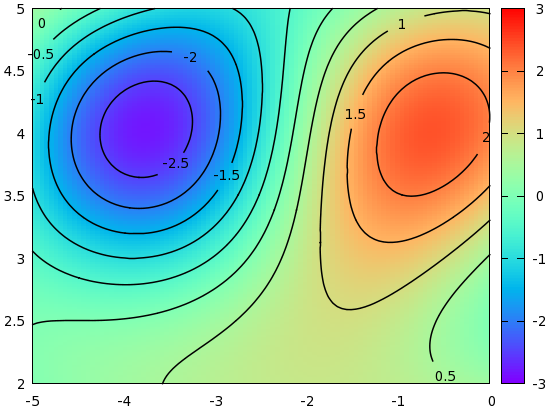 Output
Propagated
Propagated
Exogenous
Exogenous
Step 3: For each node, capture uncertainty using meta-model and network structure
We choose to quantify uncertainty using variances
The variances of each meta-model can be decomposed based on input parameters
6 D.O.F.
Trajectory
Azimuth
3: Uncertainty quantification
Gravity
Atmosphere
6 D.O.F.: 6 Degrees of Freedom
Iterate meta-model and conduct uncertainty quantification through network
6 D.O.F.
.61
Trajectory
.14
.62
Azimuth
C2
.17
.05
3: Uncertainty quantification
Atmosphere
.38
.43
Close-in BMEWS
BMEWS
Gravity
.03
6 D.O.F.: 6 Degrees of Freedom; ABM: Anti-Ballistic Missile; BMEWS: Ballistic Missile Early Warning System; C2: Command and Control; RV: Reentry Vehicle
Iterate meta-model and conduct uncertainty quantification through network
RV
.38
ABM
6 D.O.F.
.61
.76
Trajectory
.62
.14
.62
Azimuth
C2
.17
.24
.05
3: Uncertainty quantification
Atmosphere
.38
.43
Close-in BMEWS
BMEWS
Gravity
.03
6 D.O.F.: 6 Degrees of Freedom; ABM: Anti-Ballistic Missile; BMEWS: Ballistic Missile Early Warning System; C2: Command and Control; RV: Reentry Vehicle
Iterate meta-model and conduct uncertainty quantification through network
RV
.38
ABM
6 D.O.F.
.61
.76
Trajectory
.81
.62
.28
.14
.62
Azimuth
.58
Seeker
C2
.17
.24
Probability of Damage
.05
3: Uncertainty quantification
Atmosphere
.38
.43
.19
.14
Close-in BMEWS
BMEWS
Gravity
.03
6 D.O.F.: 6 Degrees of Freedom; ABM: Anti-Ballistic Missile; BMEWS: Ballistic Missile Early Warning System; C2: Command and Control; RV: Reentry Vehicle
Step 4: Propagate uncertainty
RV
6 D.O.F. contributes 13% = .61*.76*.28 of the total uncertainty
.38
ABM
6 D.O.F.
.61
.76
Trajectory
.81
.62
.28
.14
.62
Azimuth
.58
Seeker
C2
.17
.24
Probability of Damage
.05
Atmosphere
.38
.43
.19
.14
Close-in BMEWS
BMEWS
Gravity
.03
4: Propagate uncertainty through network
6 D.O.F.: 6 Degrees of Freedom; ABM: Anti-Ballistic Missile; BMEWS: Ballistic Missile Early Warning System; C2: Command and Control; RV: Reentry Vehicle
Identify models contributing most to overall uncertainty
Accept uncertainties as risk to model (uncertainties related to SME judgement on adversary TTPs.)
Use engineering emulator to validate model
Validate model with live data
6 D.O.F.: 6 Degrees of Freedom; ABM: Anti-Ballistic Missile; BMEWS: Ballistic Missile Early Warning System; C2: Command and Control; SME: Subject Matter Expert; TTPs: Tactics, Techniques, and Procedures
Step 5: Allocate validation resources to models which contribute most to overall network uncertainty
RV
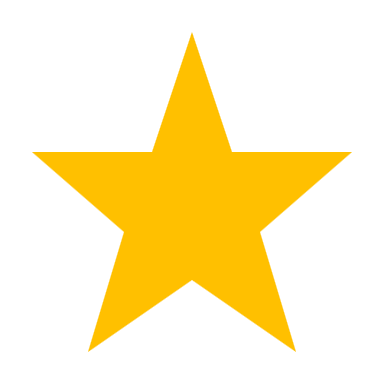 ABM
6 D.O.F.
Trajectory
Azimuth
Seeker
C2
Probability of Damage
Atmosphere
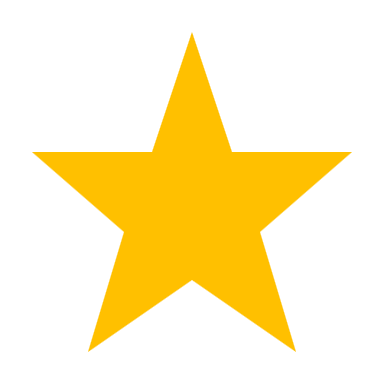 Close-in BMEWS
BMEWS
Gravity
5: Allocate validation resources
We assume models with high uncertainty have potential to improve. Testers should use common sense to ensure results of framework align with SME judgement.
6 D.O.F.: 6 Degrees of Freedom; ABM: Anti-Ballistic Missile; BMEWS: Ballistic Missile Early Warning System; C2: Command and Control; SME: Subject Matter Expert; RV: Reentry Vehicle
Summary of recommended framework
Appropriately choose distributions for input parameters
For parameters with a priori data, use data to estimate distribution
For parameters reliant on SME judgement, choose distribution in coordination with statistical expert
Use Space-Filling Design to sample both exogenous and propagated input parameter space and build meta-models for each model (node)
Quantify proportion of uncertainty explained in each model
Use network structure to propagate uncertainties to determine which input parameters contribute most to total network uncertainty
Allocate validation resources to models with highest contributions to network uncertainty
Use Common Sense!
SME: Subject Matter Expert
Future Work
Provide a class of distributions for exogenous input parameter distributions to account for different types of knowledge
Provide a collection of uncertainty quantification methodologies to allow practitioners to choose from based on needs of the system
Provide different ways to propagate uncertainty for all types of networks
Provide recommendations on how to make choices in each of the 5 steps
Thank you! Any Questions?